Deleting peptides with low ratio dot products
Nicholas Shulman
20190624
Create a report with “Peptide” and “DotProductLightToHeavy”
Use the Pivot Editor to find the max and min dot product for each peptide
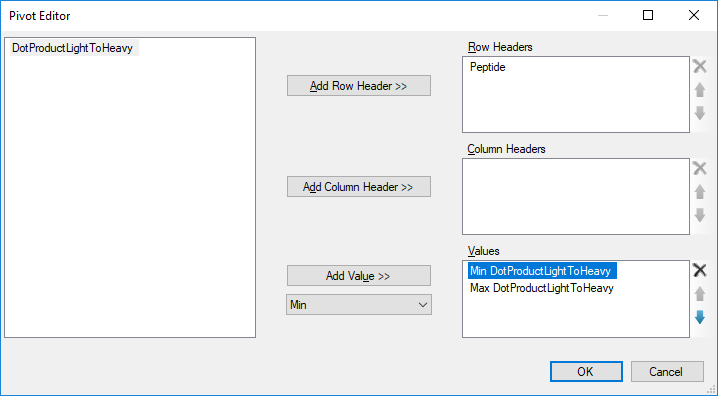 Sort the “Max DotProductLightToHeavy” column
Select the rows with the peptides you want to delete and use the Actions dropdown.